Static Analysis and Verification
in Databases
Victor Vianu
U.C. San Diego
[Speaker Notes: SA and V is a broad subject that touches upon many different areas of computer science.
It of crucial importance to databases, where it has developed its own set of specific techniques,
and this what I will focus on in this talk.]
What is it?
Reasoning about queries and applications to guarantee
correctness
good performance
[Speaker Notes: Anyone who relies on a database knows that correctness and good performance are critical requirements]
Important to experts ...
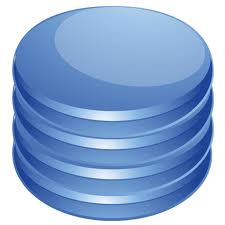 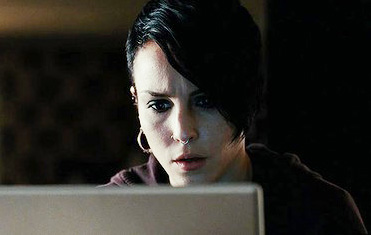 SQL queries
Expert user
Database Server
… but also to the public at large
Applications built on top of a database    
           Web sites: FNAC, Amazon, SNCF, Opodo, Facebook,…
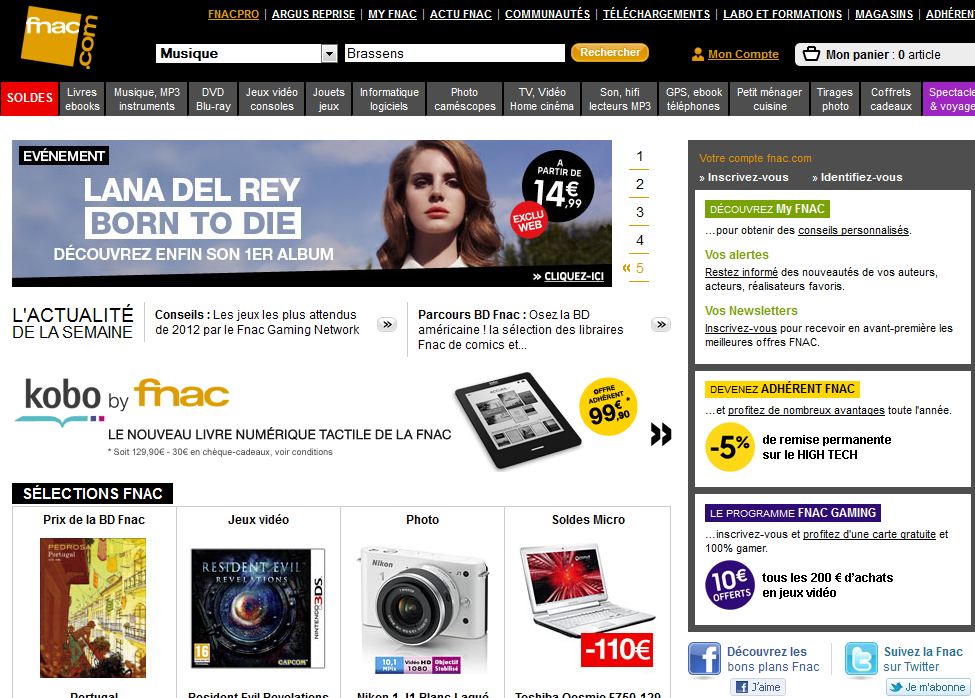 … but also to the public at large
Applications built on top of a database    
           Web sites: FNAC, Amazon, SNCF, Opodo, Facebook,…
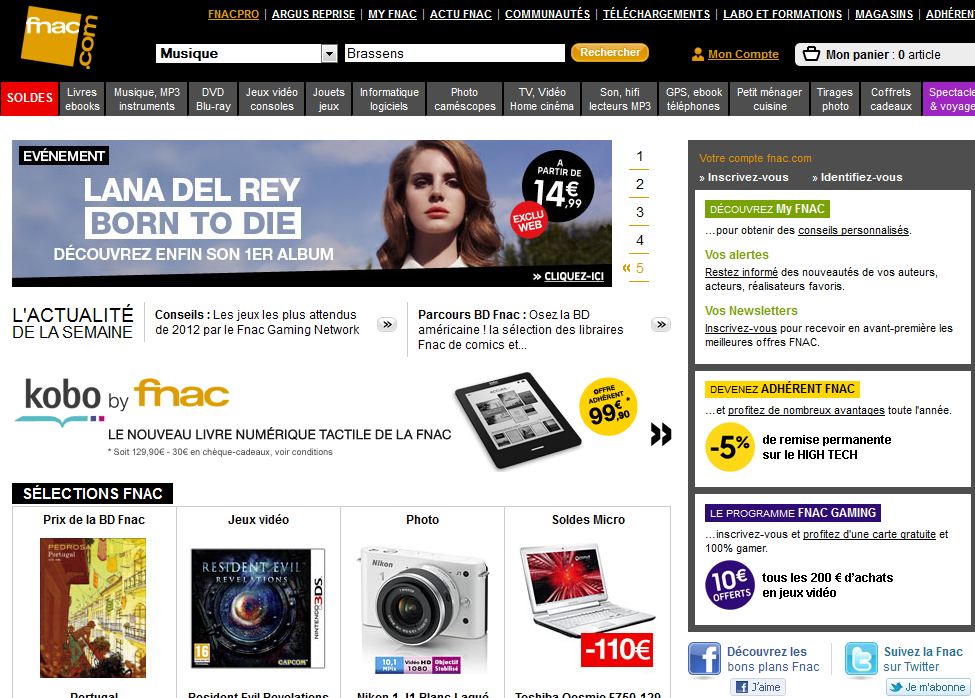 input
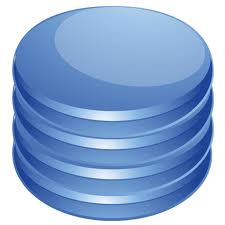 … but also to the public at large
Applications built on top of a database    
           Web sites: FNAC, Amazon, SNCF, Opodo, Facebook,…
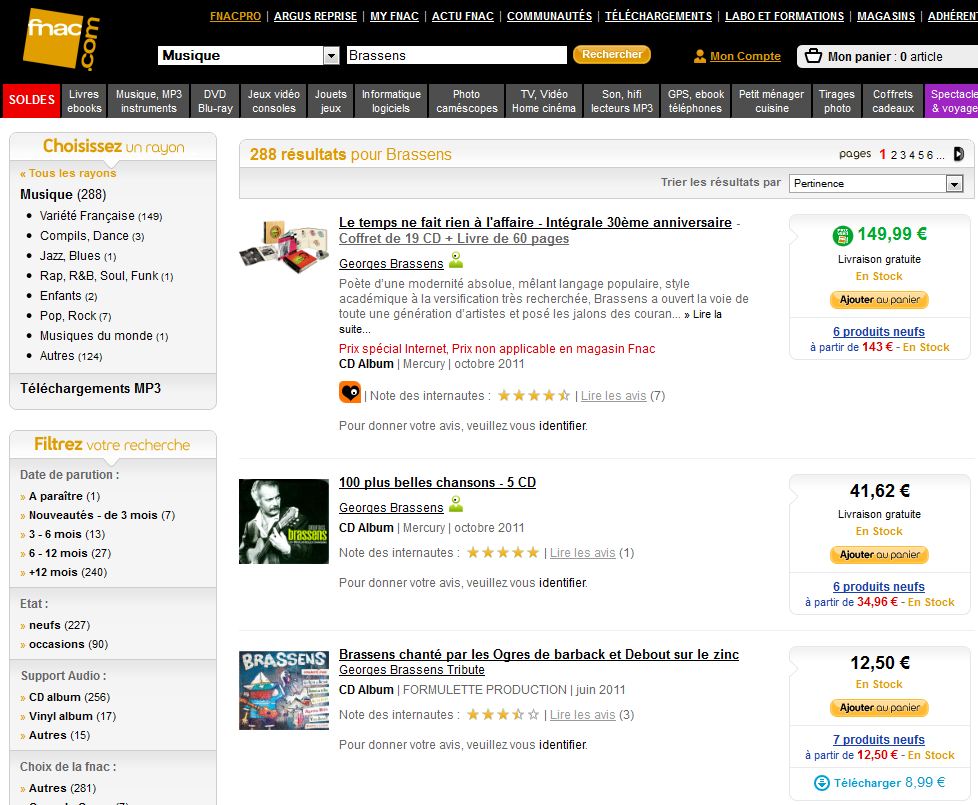 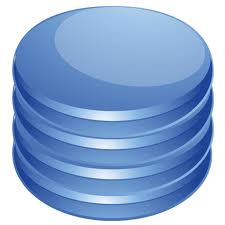 input
output
… but also to the public at large
Applications built on top of a database    
           Web sites: FNAC, Amazon, SNCF, Opodo, Facebook,…
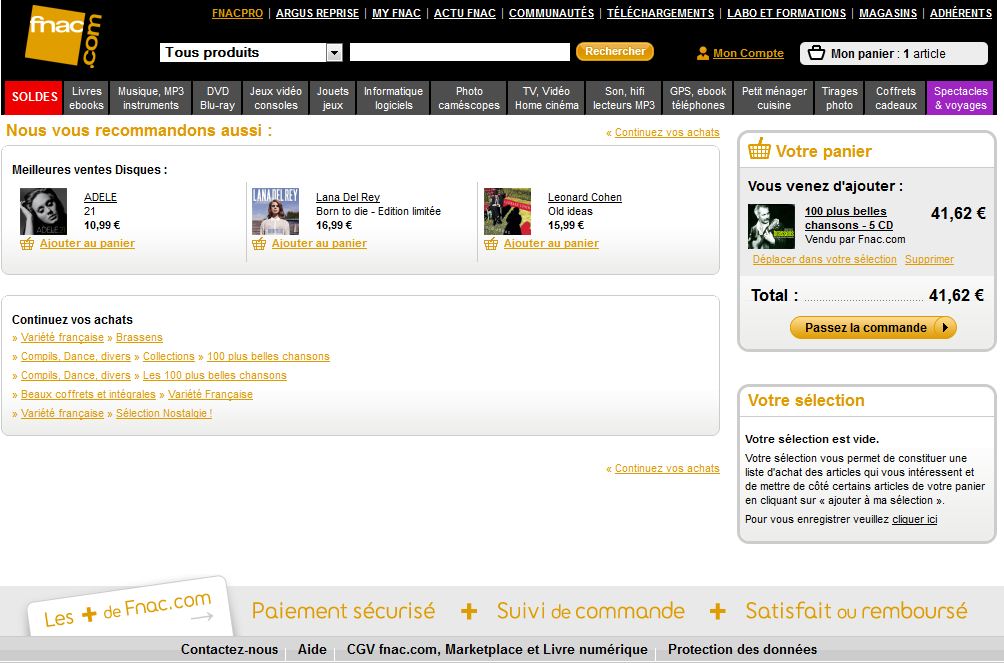 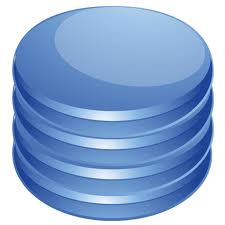 output
Wide array of bugs
Mildly annoying: duplicate news items
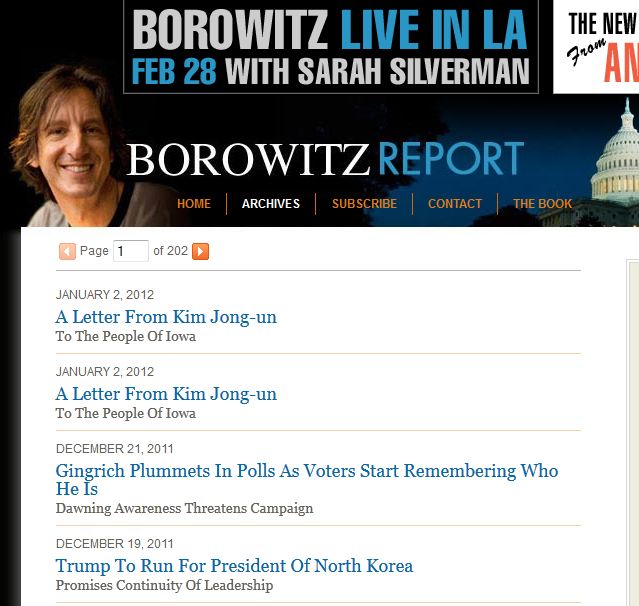 Wide array of bugs
Mildly annoying: duplicate news items
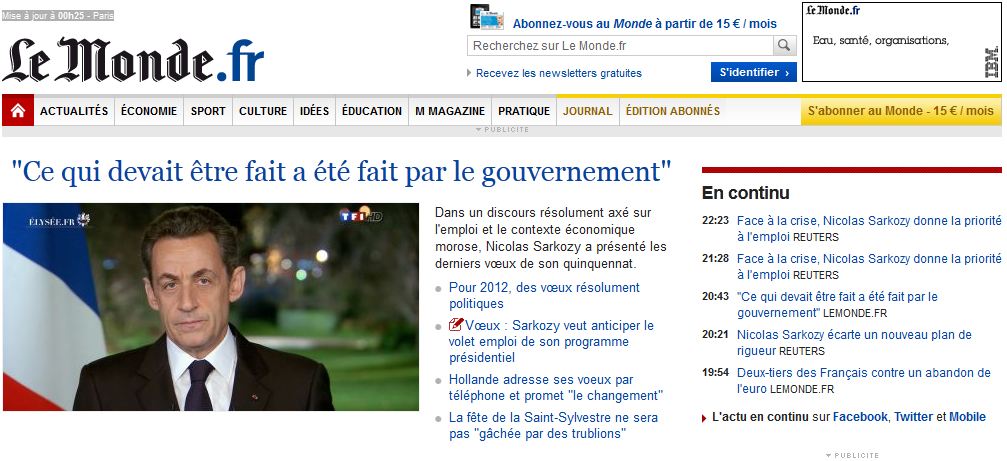 Wide array of bugs
Possible reason: a query returns duplicates
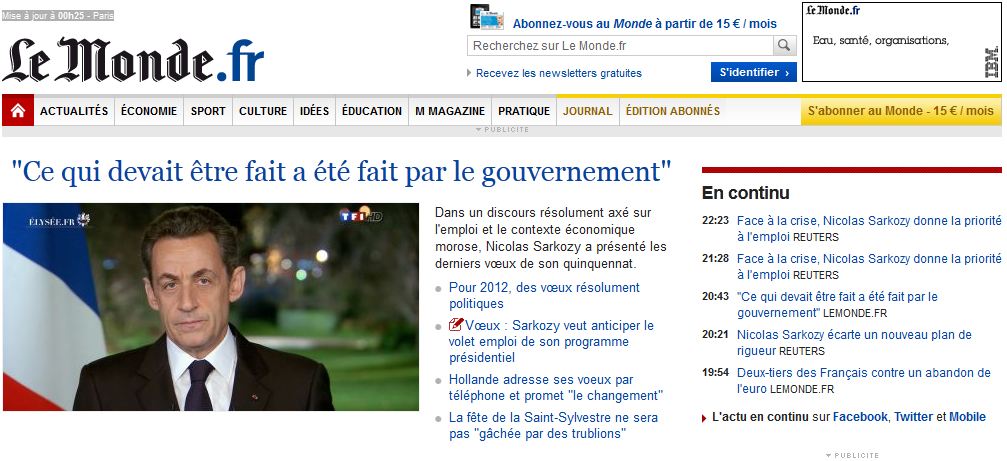 Wide array of bugs
Irritating:  blank web page
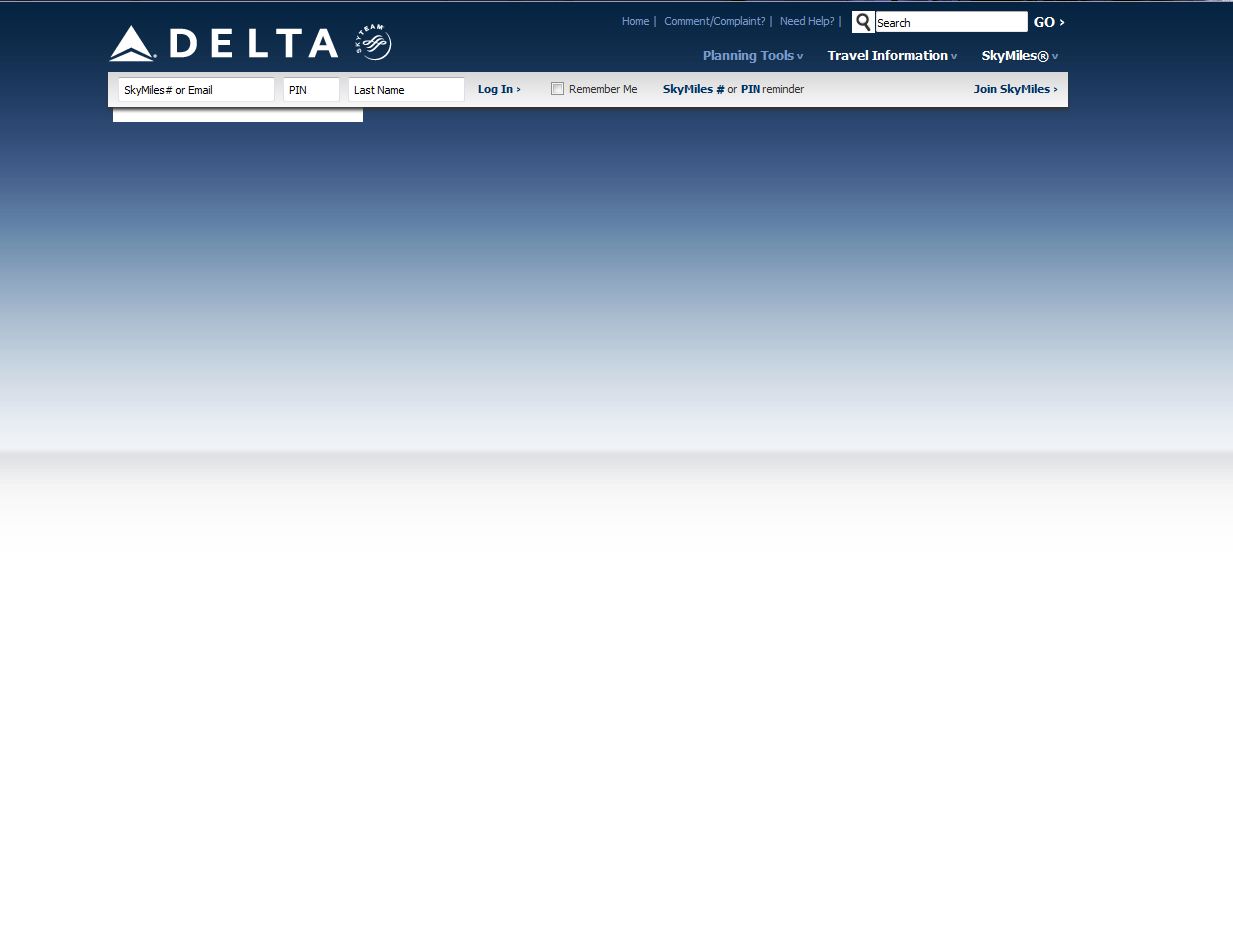 Wide array of bugs
Possible reason: a query returns empty answer
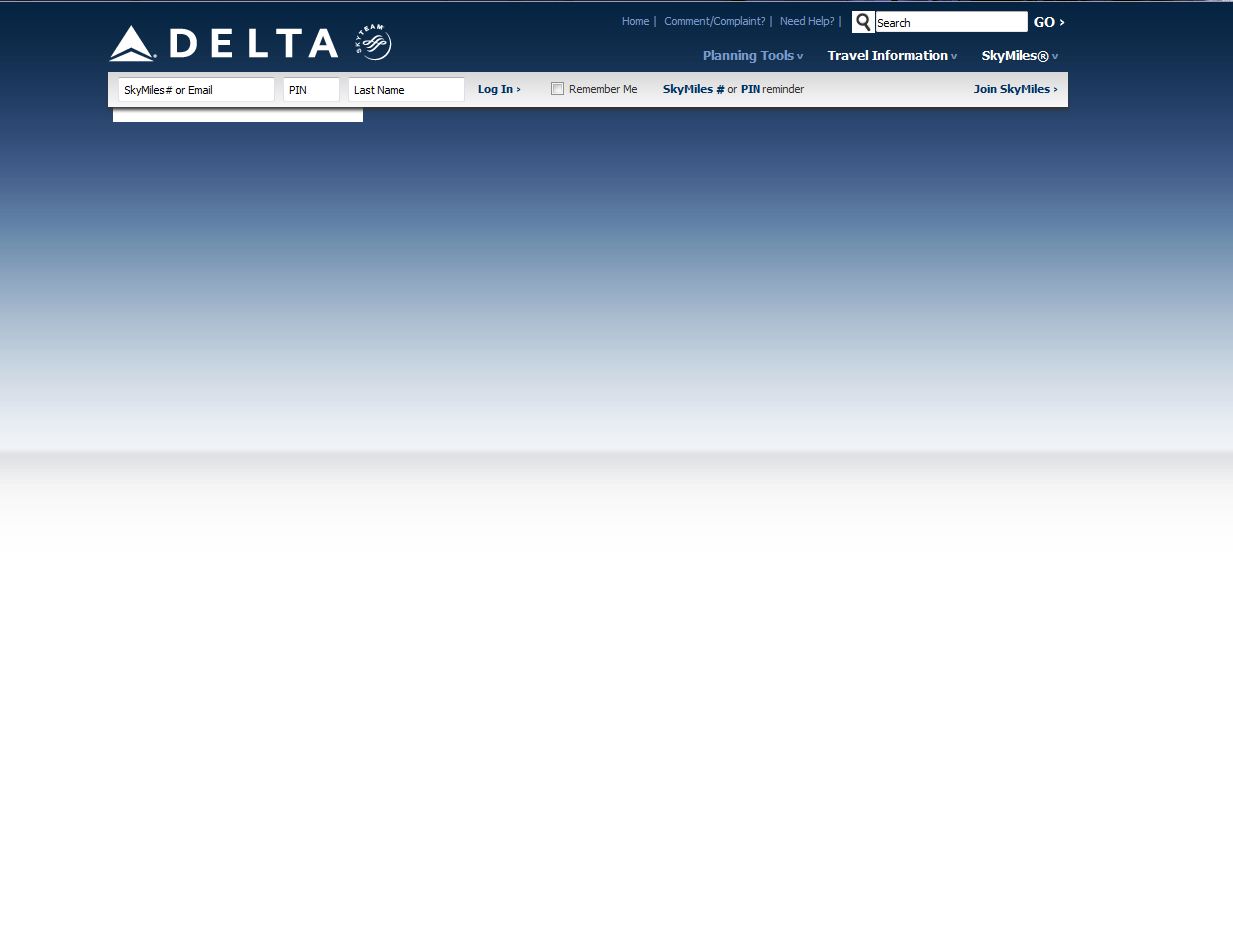 Wide array of bugs
Irritating: wait forever
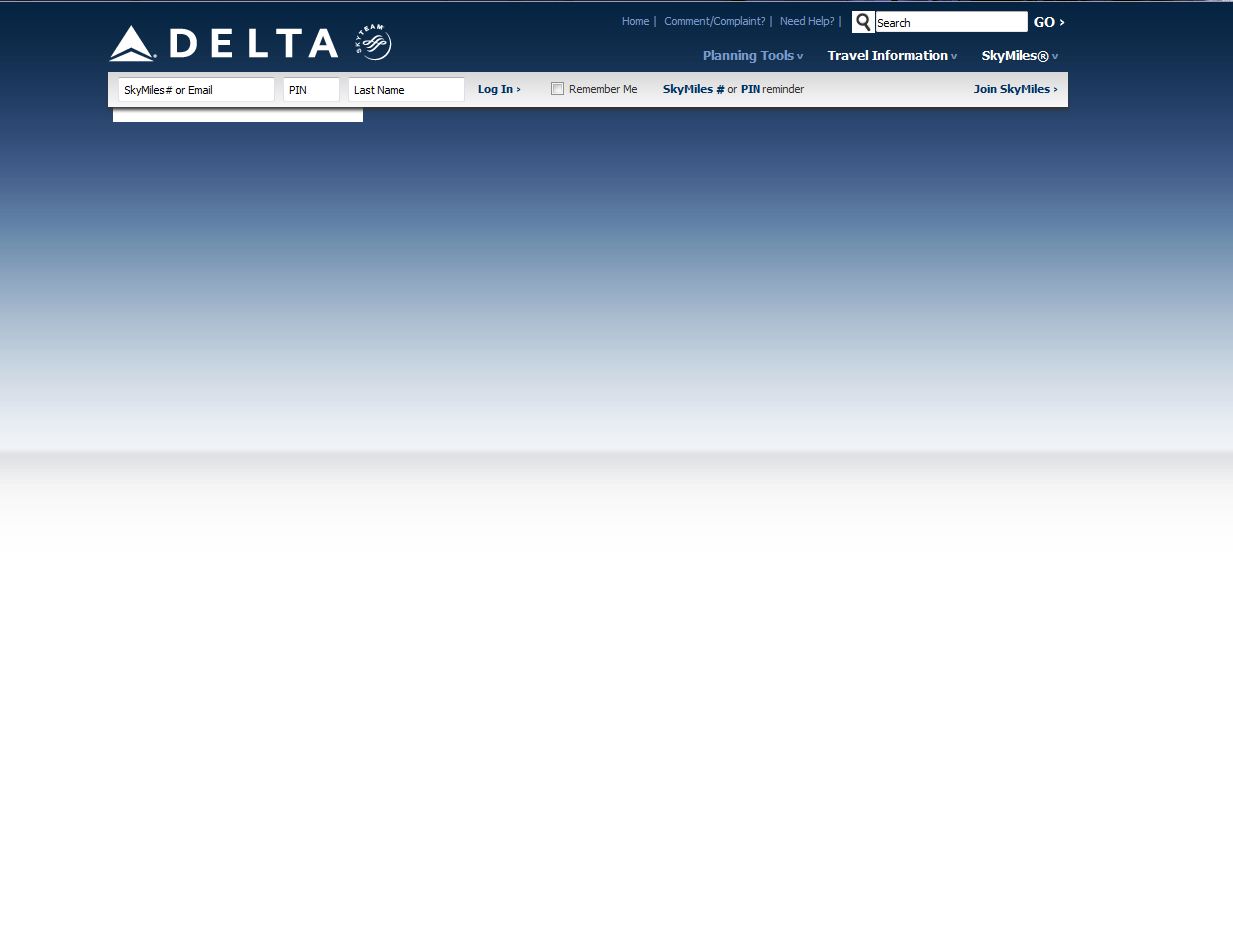 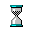 Wide array of bugs
Possible reason: query processing is too slow
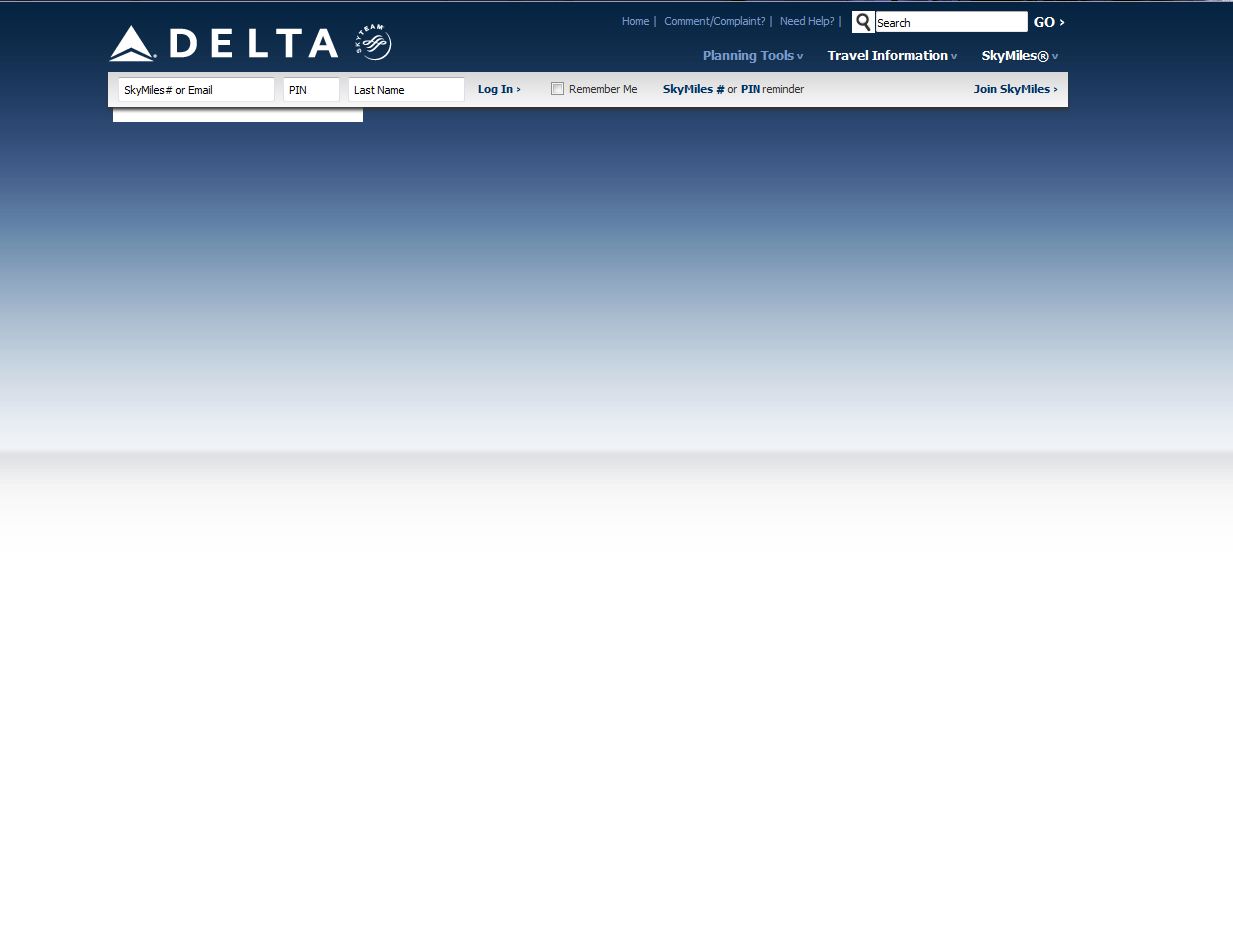 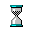 Wide array of bugs
Irritating: fail after long interaction
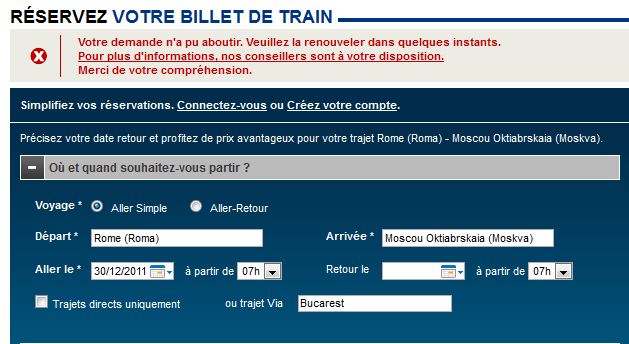 Wide array of bugs
Possible reason: poorly designed workflow
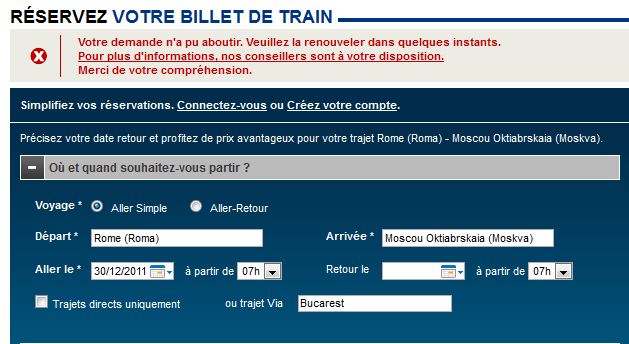 Wide array of bugs
Exhilarating/catastrophic:  free ticket!
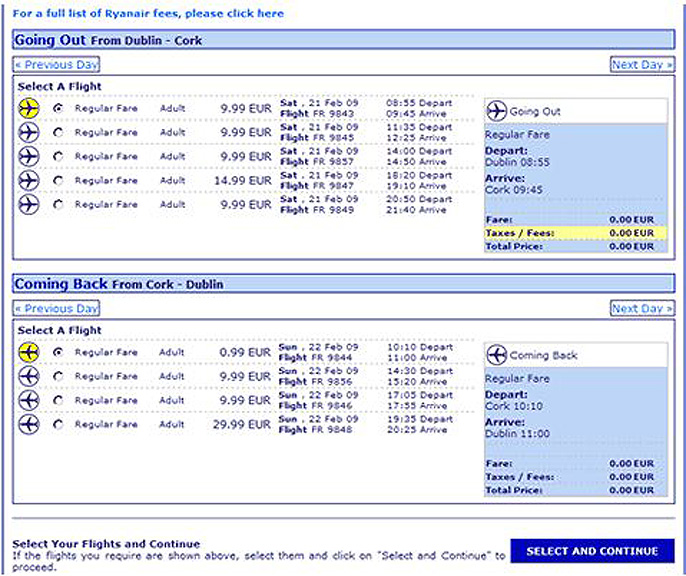 Wide array of bugs
Likely reason: flaw in workflow design
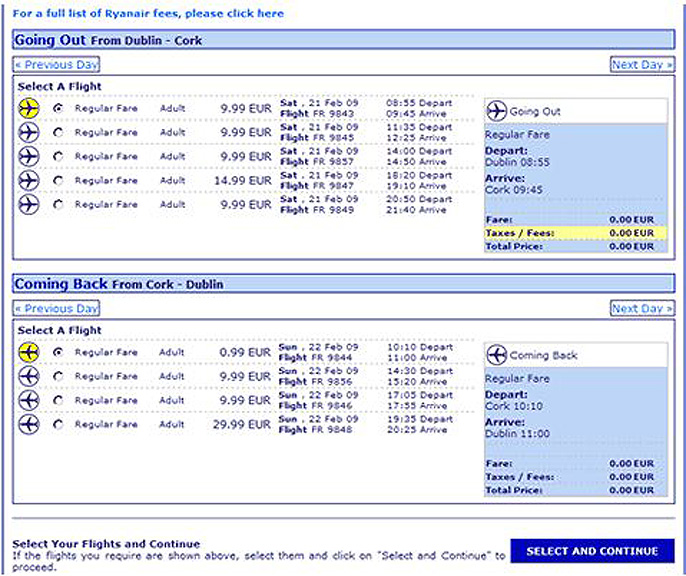 How can static analysis and verification help?
Static analysis 
reasoning about queries
Verification 
reasoning about workflow
[Speaker Notes: Workflow: sequence of steps in the interaction.
For example, static analysis can guarantee that a query does not return the empty answer, or duplicate tuples, or it can improve performance. Verification can guarantee that Ryan air does not sell tickets for free.]
Static analysis
Query: “reasoning” about data
Static analysis: “reasoning” about the “reasoner”
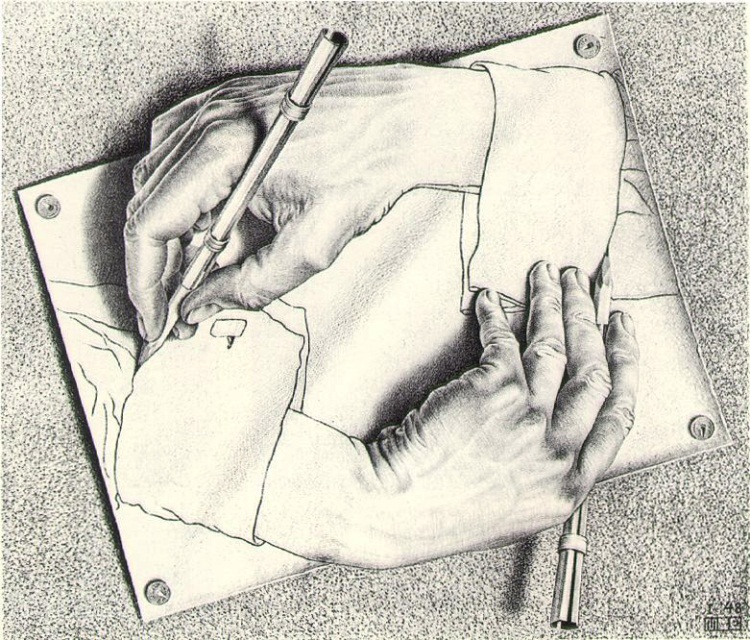 program
query
Static analysis program
program
YES
NO
[Speaker Notes: Prototypical source of undecidability in computing]
Static analysis
Self-reference: source of undecidability
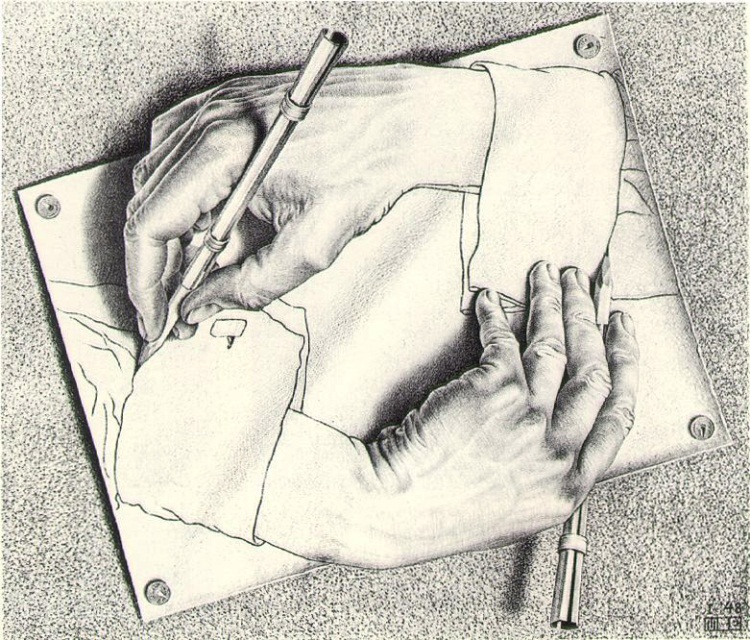 program
query
Static analysis program
program
YES
NO
[Speaker Notes: Prototypical source of undecidability in computing]
Static analysis
M, I
P: does M halt on I ?
Self-reference: source of undecidability
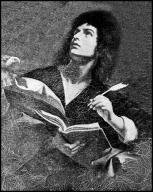 Well, the truth is that P cannot possibly be,because if you wrote it and gave it to me,I could use it to set up a logical bindthat would shatter your reason and scramble your mind.
……..
You can never find general mechanical meansfor predicting the acts of computing machines; it’s something that cannot be done. So we users must find our own bugs. Our computers are losers!

Geoffrey K. Pullum, University of Edinburgh
program
Halting problem     
Is there a program P that, 
given any program M with input I
outputs YES if M halts on I
and NO otherwise
program
YES
NO
[Speaker Notes: The proof of the Halting Problem is so simple and elegant that it has become the stuff of popular culture. 
It has been recited on stage in a Broadway play, and even put into verse.]
Static analysis
Self-reference: source of undecidability
P, P
M, I
Flavor of the paradox
“This sentence is false”
P: does M halt on I?
P: does P halt on P ?
YES
NO
Static analysis
Self-reference: source of undecidability
Is this really relevant to SQL ?
P, P
M, I
P: does M halt on I?
P: does P halt on P ?
YES
NO
Static analysis
“Simple”, fundamental question:  
 Is the answer to Q always empty ?
select  title
from   Schedule
where theater = ‘Les Halles’
            and theater = ‘Odeon’
‘Les Halles’ = ‘Odeon’
Schedule   title  theater  time
Static analysis
Static analysis
select PROJECT.PNAME, EMPLOYEE.LNAME
from PROJECT, EMPLOYEE, WORKS_ON 
where   PROJECT.PNUMBER = WORKS_ON.PNO 
               and WORKS_ON.ESSN = EMPLOYEE.SSN and 
               not exists  
              (select * from DEPARTMENT, EMPLOYEE
               where  PROJECT.DNUM = DNUMBER  or  MGRSSN = SSN)
Always empty?
Static analysis
Surprise: 
The Halting problem can be reduced
to the SQL query emptiness problem!
input I
Turing Machine M
SQL query  QM,I
M halts on I
iff
QM,I(DB)   ≠  for some database DB
Static analysis
Surprise: 
The Halting problem can be reduced
to the SQL query emptiness problem!
SQL query emptiness is undecidable
Static analysis
Also undecidable:
Are two queries P and Q equivalent?
Can Q be simplified  (relative to various criteria)
Does query Q ever return duplicate tuples?
Any non-trivial property!
Is there a class of simpler but useful 
SQL queries amenable to static analysis?
Well-behaved case: Conjunctive Queries
select … from … where…
conjunction of equalities
on attributes and constants
select  theater
from Movie, Schedule
where director = ‘Godard’ and
              Movie.title = Schedule.title
Movie  title  director  actor
Schedule   title  theater  time
[Speaker Notes: CQs: the paradise of static analysis]
Well-behaved case: Conjunctive Queries
Query emptiness: easy to check
select  title
from   Schedule
where theater = ‘Les Halles’
            and theater = ‘Odeon’
‘Les Halles’ = ‘Odeon’
Well-behaved case: Conjunctive Queries
Useful fact: if non-empty, can represent intuitively as a simple pattern of tuples using variables and constants
select  theater
from Movie, Schedule
where director = ‘Godard’ and
              Movie.title = Schedule.title
Movie  title  director  actor
Schedule   title  theater  time
t        a
t     Godard
Answer  theater
Query result
a
Well-behaved case: Conjunctive Queries
Unsettling thought:  this query is a database!
Can I apply a query to a query ?
Movie  title  director  actor
Schedule   title  theater  time
t        a
t     Godard
Answer  theater
a
[Speaker Notes: CQs are chameleons: they can act as queries or as databases as needed]
Well-behaved case: Conjunctive Queries
Unsettling thought:  this query is a database!
Can I apply a query to a query ?
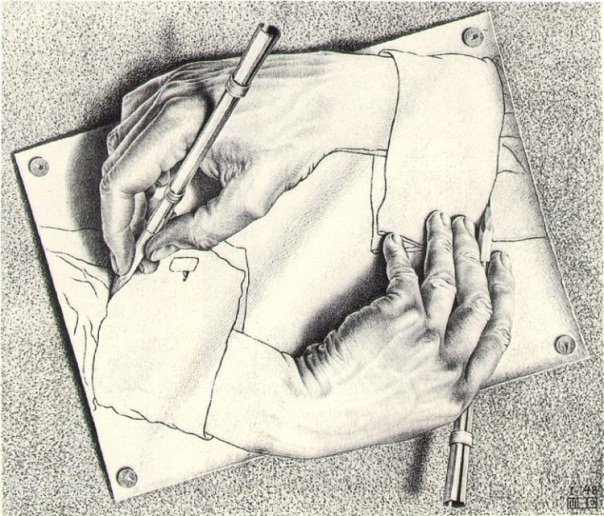 Well-behaved case: Conjunctive Queries
Good news:  powerful tool for static analysis!
Well-behaved case: Conjunctive Queries
Query equivalence
P
Q
answer
answer
DATABASE
[Speaker Notes: Dual role as a query and as a database]
Well-behaved case: Conjunctive Queries
Query equivalence
P
Q
DB
answer
answer
[Speaker Notes: Dual role as a query and as a database]
Well-behaved case: Conjunctive Queries
Query equivalence
P
Q
DB
answer
answer
[Speaker Notes: Dual role as a query and as a database]
Well-behaved case: Conjunctive Queries
Query equivalence
     Example:  db is a binary relation (graph)
P
Q
b
x          y
      c
x    a    y
x     y
x     y
Well-behaved case: Conjunctive Queries
Query equivalence
     Example:  db is a binary relation (graph)
P
Q
b
x          y
      c
x    a    y
x     y
x     y
Well-behaved case: Conjunctive Queries
Query equivalence
     Example:  db is a binary relation (graph)
P
Q
equivalent
b
x          y
      c
x    a    y
x     y
x     y
Well-behaved case: Conjunctive Queries
One step further: taking into account constraints
P
Q
DB
DB
Force 
Force 
answer
answer
DATABASE
   constraints  
[Speaker Notes: Dual role as a query and as a database]
Well-behaved case: Conjunctive Queries
One step further: taking into account constraints
P’
Q’
equivalence
       test
answer
answer
[Speaker Notes: Dual role as a query and as a database]
Well-behaved case: Conjunctive Queries
Forcing satisfaction of :  the Chase
P
DB
Force 
answer
Well-behaved case: Conjunctive Queries
Forcing satisfaction of :  the Chase
Movie  title  director  actor
Schedule   title  theater  time
b        a
b     Godard
c        a
c                     Bardot
Answer  theater
a
theater         title  
title         director

Well-behaved case: Conjunctive Queries
Forcing satisfaction of :  the Chase
Movie  title  director  actor
Schedule   title  theater  time
b        a
b     Godard
b        a
b                    Bardot
Answer  theater
a
theater         title,  
title         director

Well-behaved case: Conjunctive Queries
Forcing satisfaction of :  the Chase
Movie  title  director  actor
Schedule   title  theater  time
b        a
b     Godard
b        a
b     Godard  Bardot
Answer  theater
a
theater         title  
title         director

Well-behaved case: Conjunctive Queries
Forcing satisfaction of :  the Chase
Movie  title  director  actor
Schedule   title  theater  time
b     Godard  Bardot
b        a
Answer  theater
a
theater         title  
title         director

Well-behaved case: Conjunctive Queries
How far does the good news go?
Trouble in paradise:  an undecidable question
Implication of CQ inclusion
P1      Q1 
P2      Q2
…. 
Pn      Qn
implies
P    Q
reduction from word problem
for finite monoids
Well-behaved case: Conjunctive Queries
How far does the good news go?
Trouble in paradise:  an open question
Does the answer to P determine the answer to Q?
P
DB
answer
Q
Decidability is open!
Example:
P(x,y):  path of length 2
Q(x,y):   path of length 3
?
Example:
P(x,y):  path of length 2
Q(x,y):   path of length 4
P3(x,y): path of length 3
P4(x,y): path of length 4
Q(x,y):   path of length 5
answer
Summary so far
SQL:  too powerful for decidable static analysis
Conjunctive queries:  simple SQL queries, well behaved
Not enough:
static analysis of complex queries
    is essential to performance!
[Speaker Notes: Example [Bill McKenna, ParAccel]:  
      “monster query” produced by a tool: 23 000 lines of SQL]
What to do in practical query processing
Static analysis on simple building blocks
Complex SQL query
What to do in practical query processing
Static analysis on simple building blocks





What to do in practical query processing
Static analysis on simple building blocks






What to do in practical query processing
Static analysis on simple building blocks






What to do in practical query processing
Static analysis on simple building blocks





What to do in practical query processing
Static analysis on simple building blocks

What to do in practical query processing
Rewrite rules for simplifying queries
early selection
theater
theater
dir = Godard
dir = Godard
schedule
schedule   movie
movie
What to do in practical query processing
Many other heuristics



Dramatic impact on complex queries
More rewrite rules, subquery decorrelation,
      common subqueries, view unfolding …
Example [Bill McKenna, ParAccel]:  
                                23 000 lines “monster query” 
               static analysis improved performance by 95%
Static analysis for XML
Questions: some similar, some new
Different techniques
XML Schema is closely related to tree automata
XQuery is closely related to tree transducers
Techniques for XML: 
mix of logic and automata theory
Important twist due to data: 
automata on infinite alphabets
Static analysis 
reasoning about queries
Verification 
reasoning about workflow
Verification of application workflows
Example: verify that no free tickets can be sold
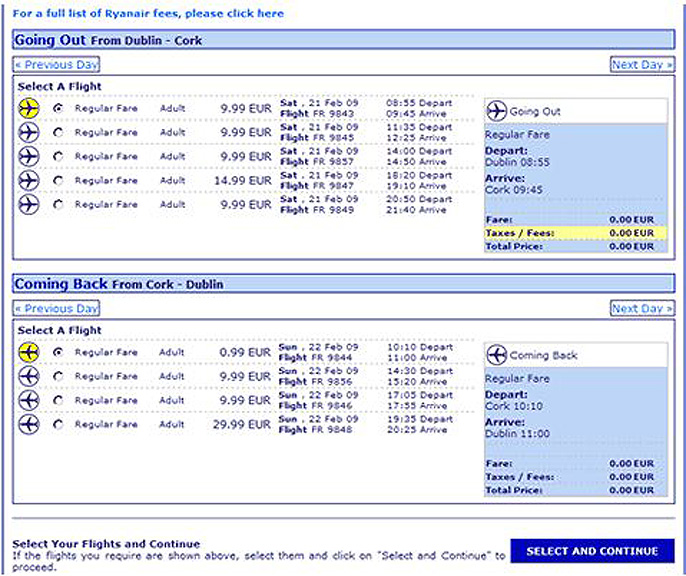 Automatic verification problem
Property
Specification
VERIFIER
YES
NO, counterexample
Verification of application workflows
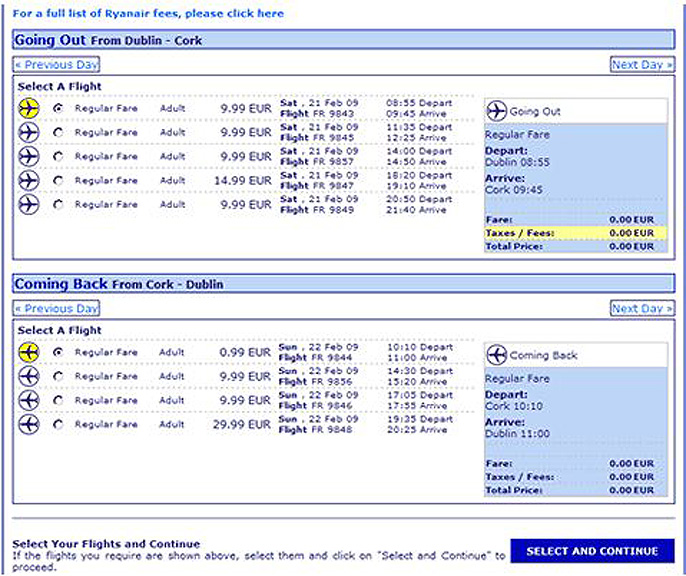 input
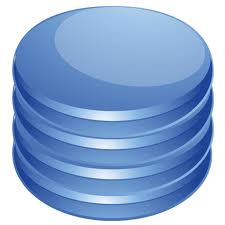 output
Verification of application workflows
High-level specification:  First-Order logic (FO)  control
FO CONTROL
input
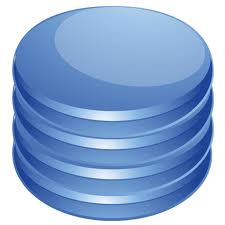 output
Verification of application workflows
High-level specification:  FO control
FO CONTROL
input
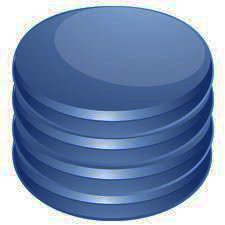 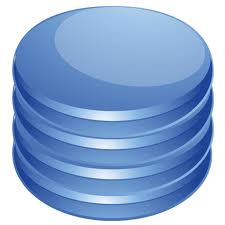 output
Verification of application workflows
High-level specification:  FO control
RUN
input
input
input
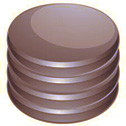 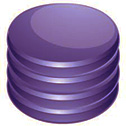 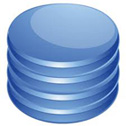 ….
output
output
output
Verification of application workflows
Specifying properties
always ( ticket-delivered   previously (ticket-paid))
Every delivered ticket has been previously paid 
                            in the correct amount
ticket-paid
ticket-delivered
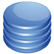 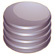 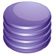 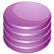 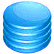 ….
Verification of application workflows
Specifying properties
x
always ( ticket-delivered   previously (ticket-paid))
y (pay(x,y)  price(x,y))
deliver(x)
input             DB
output
Verification of application workflows
Specifying properties
always ( ticket-delivered   previously (ticket-paid))
Language for properties:  FO + temporal operators
Formal verification problem
Property
Specification
VERIFIER
YES
NO, counterexample
Good news: Can automatically verify 
significant classes of applications
Techniques:
   mix of logic and automata theory
Variant for AXML
AXML system
Property
VERIFIER
YES
NO, counterexample
Variant for AXML
x
Every delivered ticket has been previously paid 
                            in the correct amount
always ( ticket-delivered   previously (ticket-paid))
Mail-Order-Center
Ticket-Center
Ticket-Center
Product
Order
Ticket
Order
Ticket
Price
Customer
Product
Delivered
Number
Price
Number
Payment
x
Y
Z
Y
Z
X
X
X
Y
X
Y
Variant for AXML
AXML system
Property
VERIFIER
YES
NO, counterexample
Good news, again: can automatically verify significant classes of applications
Conclusions
Static analysis and verification in databases:
Practically essential, intellectually challenging
Run against fundamental limitations of computing
Deep mathematics, elegant mix of logic and automata theory
This talk:   limited overview of some basic questions and ideas
Just the tip of the iceberg:
Many more static analysis and verification problems
Wide array of techniques to deal with limitations: sophisticated heuristics, approximation, abstraction
[Speaker Notes: Touches upon … this means that there are many useful tasks that cannot be done by computers. What can be done uses deep mathematics, ….
End: So, there is much much more to be learned about this fascinating field]
Work on verification
UC San Diego:  
Alin Deutsch & DB team
INRIA & ENS Cachan:
Serge Abiteboul and Luc Segoufin
Thank you!
    Merci!